Pfifferlingsüppchen 
mit eigener Einlage, roten Zwiebeln, abgerundet
mit originaler Trüffelbutter aus der Toscana, 
frische Petersilie und Crissinis.
9,80 €

eine Portion    Pfifferlinge ( 200 Gramm )
mit Bacon und roten Zwiebel, natur aus
der Pfanne oder in Rahmsoße. 
Abgerundet mit frischer italienischer Trüffelbutter.
15,00 €
                               
mit Stampfkartoffeln 
21,50  €

Pasta- Pfifferlinge
Spaghetti  werden   mit  frischen   Pfifferlingen, jungen  Zwiebeln,   Kirschtomaten, Knoblauch und Chili, in einem aromatischen Sud  geschwenkt. Das Ganze,  mit Zitrone  angenehm gesäuert, 
mit leichter Schärfe  und  natürlich mit gehobeltem Parmesan  serviert, 
23,00 €

Pfifferlinge  & Trüffel  
mit roten Zwiebel, aus der Pfanne,  natur oder in 
Rahmsoße, gehobelter  frischer Trüffel,
frischer Petersilie und  geraspeltem Parmesan.
22,00 €  
                               
Pfifferlinge ( 200 Gramm )
mit Bacon und roten Zwiebel, natur aus der Pfanne oder in Rahmsoße. Abgerundet mit frischer italienischer Trüffelbutter 
dazu Stampfkartoffeln mit Schnitzel Wiener Art ( Schwein)
29,80 €
  
Pfifferlinge ( 200 Gramm )
mit Bacon und roten Zwiebel, natur aus der Pfanne oder in Rahmsoße. Abgerundet mit frischer italienischer Trüffelbutter 
dazu Stampfkartoffeln mit  Wiener  Schnitzel ( Kalb )
36,80  €,


Vegetarisch

Pfifferlings-Risotto 
Pfifferlings-Risotto mit frischen Pfifferlingen, 
roten Zwiebeln, Parmesan, 
Ruccola, und  frisch  gehobelten Trüffel
23,80
Pfifferlinge
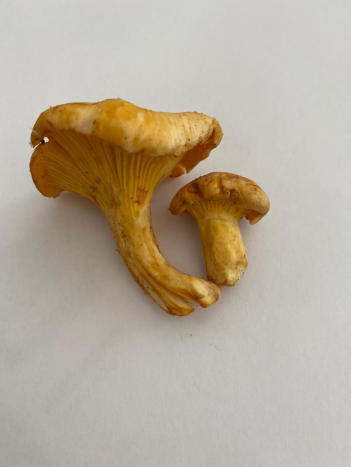 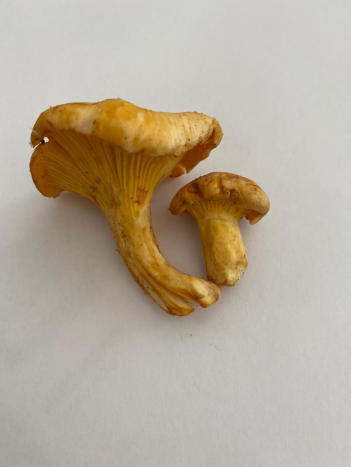